Pharmacokinetic and 4-week safety/efficacy of dolutegravir (S/GSK1349572) dispersible tablets in HIV-infected children aged 4 weeks to <6 years: results from IMPAACT P1093
Theodore Ruel, Edward P. Acosta, Rajendra Singh, Carmelita Alvero, Terry Fenton, Kathleen George, Ellen Townley, Rohan Hazra, Stephanie Popson, Ann M. Buchanan, Cindy Brothers, Cindy Vavro, Andrew Wiznia, and the IMPAACT P1093 Team
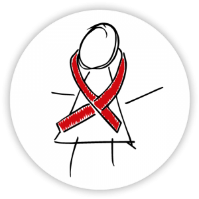 International Workshop on HIV Pediatrics - July 20, 2018
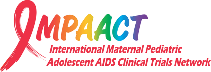 BackGround
Dolutegravir (DTG) is a promising agent for children with HIV given its potency, high barrier to resistance, and tolerability.   
IMPAACT P1093 is an ongoing phase 1/2 open-label pharmacokinetic (PK), safety, and dose-finding regulatory study of DTG in children
Film-coated tablets approved for older children in the USA and EU.
Dispersible tablets (DTG-DT) of 5mg developed for younger children and infants
Here we present the intensive PK and 4-week safety (primary outcomes), as well tolerability and efficacy data for DTG-DT in children ages 4 weeks to < 6 years
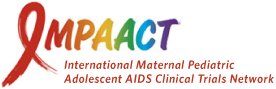 P1093 Design – dose determination by age cohorts
Intensive PK plus 4-week safety and tolerability data for
dose selection …
Intensive PK sampling 
and 4-week safety/efficacy
Sparse PK sampling
and 48-week safety/efficacy
Cohort I:		Adolescents ≥12 to <18 years of age (Tablet formulation)
Cohort IIA:		Children ≥6 to <12 years of age (Tablet formulation)
Cohort IIB:		Children ≥6 to <12 years of age (Granules) 
Cohort III - DT:	Children ≥2 to <6 years of age  (Dispersible Tablet)
Cohort IV - DT:	Children ≥6 months to <2 years (Dispersible Tablet)
Cohort V - DT:	Infants ≥4 weeks to <6 months (Dispersible Tablet)
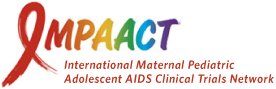 Methods – Enrollment*
Inclusion Criteria:
Within age range of cohort at time of entry 
Antiretroviral Therapy (ART) Status:
ART-experienced and failing or off ART for ≥ 4 weeks
ART-naïve or have started ART < 4 weeks prior to entry (if < 2 years old)
HIV RNA > 1,000 copies/ml
Exclusion Criteria:
Current or recent (< 4 weeks) co-morbidity or laboratory abnormality 
Weight < 3 kg
Maternal or participant exposure to integrase inhibitor
No receipt of Nevirapine in14 days prior to enrollment (as PMTCT or treatment)
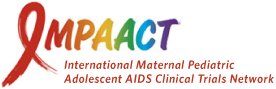 * Per Version 4.0 of the protocol
Methods – STAGE I PK and monitoring
4 weeks
Enrollment
Day 10
Day 5
Intensive PK Sampling
Pre-, 1, 2, 3, 4, 6, 8 and 24 hours after witnessed dose in fasted state*
History and examination 
Safety Laboratory testing (blood count, electrolytes, liver enzymes)
HIV RNA level
History and examination 
Safety Laboratory testing (blood count, electrolytes, liver enzymes)
HIV RNA level
History and examination 
Safety Laboratory testing (blood count, electrolytes, liver enzymes)
HIV RNA level
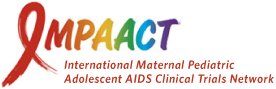 * Instructed to not ingest breastmilk, formula or other high fat food/liquid 2 hours prior and 1 hour after dosing.
Participant Characteristics
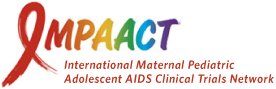 Initial dTG-DT Dosing table
* Once daily
Intensive PK Results for DTG-DT
Version 4.0 Target (range) for Geometric Mean: 

AUC24h : 46 
(37-86) 
mg x h/L

C24h : 750 
(500-2260) ng/mL
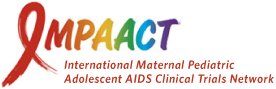 Note: Dispersible Tablets (DT) are 5mg each.
DTg DT : 24 hour trough by cohort
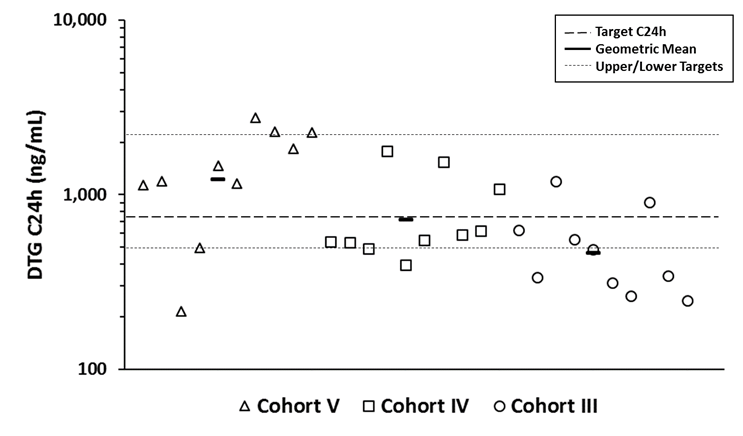 Version 4.0 Target (range) for Geometric Mean: 

C24h : 750 
(500-2260) ng/mL
Below target range (<500 ng/mL)
(≥4 wk to <6 mo)     (≥6 mo to <2 yr)        (≥2 yr to <6 yr)
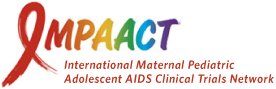 4 week Safety – Grade 3/4 Adverse Events
No Grade 3 or 4 adverse events (AE) attributed to study drug
No study drug discontinuations
~ DAIDS AE Grading Table, Version 1.0, December 2004, Clarification August 2009
* Same participant
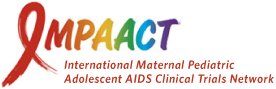 Feasibility,  Acceptability and Tolerability of DTG DT
* Dispersible tablets were well-tolerated across all ages
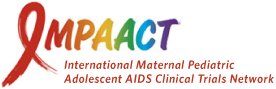 4 week Virological Outcomes
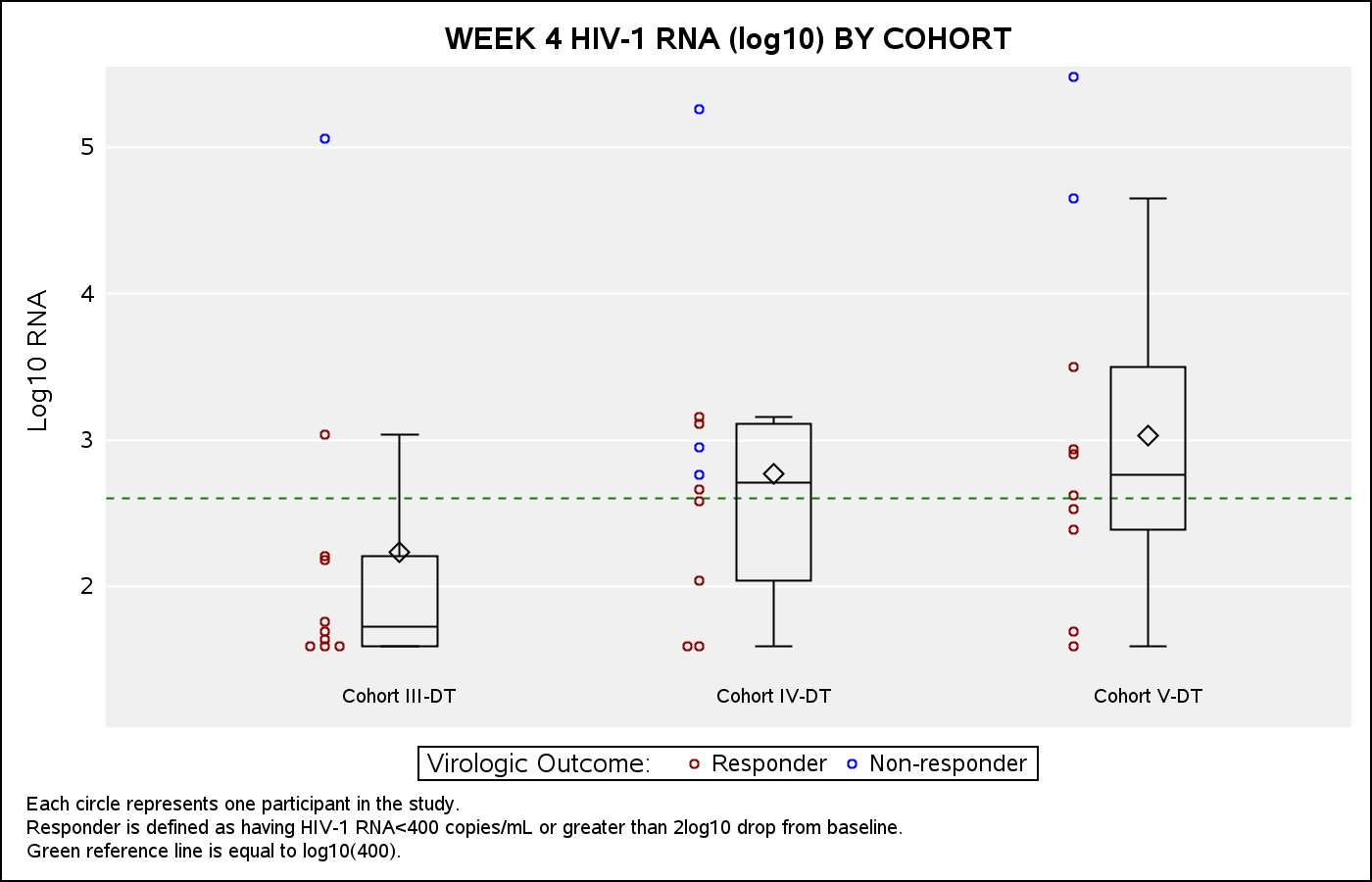 At 4 weeks, 24/30 (80%) attained HIV-1 RNA of <400 copies/ml or a >2 log10 decrease
Background Regimens*
* Optimized to ensure ≥ genotype-documented active agent
Diamond is mean, box is quartiles, whiskers are 1.5x interquartile range.
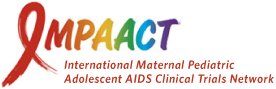 Key PK findings and Next steps DTG DT for ages 4 weeks to 6 years
This dosing of DTG-DT resulted in geometric mean AUC24h and C24h generally within target ranges
However children 6 mos to < 6 yrs of age demonstrated moderate inter-subject variability and some low individual C24h
Higher doses now under study for those ages
Next protocol version allows for additional enrollments to ensure data adequate for WHO weight-band and age-based dosing
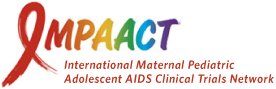 CURRENT dtg-DT Dosing TABLE: P1093
* Due to greater bioavailability, the 30mg dispersible tablet is approximately equivalent to the 50mg film-coated tablets.
Conclusions: DTG DT for ages 4 weeks to 6 years in P1093
Drug Exposures similar to adults can be achieved with the dispersible tablet formulation of dolutegravir in children aged 4 weeks to 6 years.
The dispersible tablet formulation was well tolerated and easily administered by participants and their families
Week 4 virologic outcomes suggest that DTG-DT plus standard background regimens will provide safe and potent treatment for children with HIV
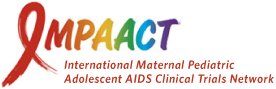 acknowledgements
P1093 Protocol Team
NICHD/NIAID
ViiV / GSK 
Sites and their staff
P1093 participants and their caregivers!
Overall support for the International Maternal Pediatric Adolescent AIDS Clinical Trials Network (IMPAACT) was provided by the National Institute of Allergy and Infectious Diseases (NIAID) with co-funding from the Eunice Kennedy Shriver National Institute of Child Health and Human Development (NICHD) and the National Institute of Mental Health (NIMH), all components of the National Institutes of Health (NIH), under Award Numbers UM1AI068632 (IMPAACT LOC), UM1AI068616 (IMPAACT SDMC) and UM1AI106716 (IMPAACT LC), and by NICHD contract number HHSN275201800001I.  The content is solely the responsibility of the authors and does not necessarily represent the official views of the NIH.”
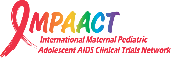